О деятельности лаборатории учетно-аналитической деятельности, налогообложения и аудитаБайкальского государственного университета
Цель работы лаборатории 
учетно-аналитической деятельности, налогообложения и аудита
Лаборатория учетно-аналитической деятельности, налогообложения и аудита призвана развивать научно-исследовательскую работу обучающихся и способствовать совершенствованию образовательного процесса путем привлечения обучающихся БГУ к самостоятельной научной и практической деятельности, проектному обучению в процессе подготовки курсовых работ, написании выпускных квалификационных работ, прохождения практической подготовки, выполнения научно-исследовательских работ и проектов по заказу внешних организаций.
Задачи лаборатории учетно-аналитической деятельности, налогообложения и аудита
– развивать грантовую активность обучающихся, осуществлять отбор и представление студентов для участия в конкурсах;
– организовывать внутриуниверситетские конкурсы грантов, олимпиады и конкурсы студенческих научно-исследовательских работ, студенческие научные конференции и семинары;
– осуществлять отбор на конкурсной основе и выдвижение наиболее одаренных студентов и молодых ученых на соискание государственных научных стипендий;
– рекомендовать ученому совету кандидатуры студентов, проявивших себя в научной работе, на получение стипендий из фондов БГУ и других источников;
– стимулировать публикационную активность обучающихся;
– осуществлять информирование обучающихся по тематике и направлениям исследований, проводимых БГУ;
– организовывать практическую подготовку обучающихся, в том числе прохождение всех видов и типов практик в соответствии с федеральными государственными образовательными стандартами и учебными планами по основным образовательным программам.
Направления работы лаборатории
 учетно-аналитической деятельности, 
налогообложения и аудита
Руководитель лаборатории 
учетно-аналитической деятельности, налогообложения и аудита
ОРЛОВА 
ЕЛЕНА НИКОЛАЕВНА, 
к.э.н, доцент, аудитор, независимый эксперт аттестационной комиссии Минфина Иркутской области, член некоммерческого партнерства «Ассоциация судебных экспертов Сибири и Дальнего Востока»
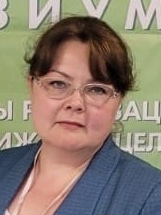 Структура лаборатории учетно-аналитической деятельности, налогообложения и аудита
Ответственный от студентов – Харитонова Анастасия Александровна
Результаты работы лаборатории учетно-аналитической деятельности, налогообложения и аудита
Совместно с работодателями и студентами на базе лаборатории учетно-аналитической деятельности, налогообложения и аудита были проведены научно-исследовательские работы по следующим темам:
Анализ эффективности инвестиционных проектов
Организация внутреннего контроля на предприятии
Разработка учетной политики организации в целях оптимизации налоговых обязательств
Разработка системы документооборота и трансформация бухгалтерской финансовой отчетности при переходе на МСФО
Разработка рабочих документов аудитора
По результатам проведенных исследований были написаны научные статьи.
Результаты работы 
лаборатории учетно-аналитической деятельности, налогообложения и аудита
На базе лаборатории проводится активная подготовка студентов к олимпиадам и конференциями всероссийского уровня. 
Как результат, наши студенты ежегодно занимают призовые места во Всероссийских олимпиадах, конкурсах дипломных работ.
Результаты работы 
лаборатории учетно-аналитической деятельности, налогообложения и аудита
На базе лаборатории студенты готовятся и к университетским мероприятиям, проводимым с целью популяризации науки.
Результаты работы 
лаборатории учетно-аналитической деятельности, налогообложения и аудита
В ежегодной традиционной Всероссийской научно-практической конференции «Современное состояние и перспективы развития бухгалтерского учета, налогообложения, экономического анализа и аудита» всегда участвуют наши студенты.
Результаты работы 
лаборатории учетно-аналитической деятельности, налогообложения и аудита
Ежегодно проводимая Всероссийская студенческая олимпиада с международным участием по бухгалтерскому учету, налогообложению и экономическому анализу не обходится без побед студентов нашей специальности.
Участие во
II ВСЕРОССИЙСКОМ БАЙКАЛЬСКОМ МОЛОДЕЖНОМ ФЕСТИВАЛЕ «НАУКА 0+»
2. Подготовка студентов к участию во Всероссийских конференциях и олимпиадах по бухгалтерскому учету и налогообложению
3. Подготовка научных публикаций студентов и магистрантов
4. Организация практической подготовки студентов
Перспективные направления работы до 2025 года
Спасибо за внимание